LOGO
US Card & Letter Writing Month
Here is where your presentation begins
Report ：freeppt7.com
XX.XX.20XX
行业PPT模板http://www.1ppt.com/hangye/
Table of contents
01
02
Background
History
You can describe the topic of the section here
You can describe the topic of the section here
03
04
Celebration
Inspiration
You can describe the topic of the section here
You can describe the topic of the section here
Letter
This can be the part of the presentation where you introduce yourself, write your email…
This slide title goes here!
Do you know what helps you make your point clear? Lists like this one:
They’re simple 
You can organize your ideas clearly
You’ll never forget to buy milk!
And the most important thing: the audience won’t miss the point of your presentation
01
Background
You can enter a subtitle here if you need it
Introduction
You can give a brief description of the topic you want to talk about here. For example, if you want to talk about Mercury, you can say that it’s the smallest planet in the entire Solar System
“This is a quote, words full of wisdom that someone important said and can make the reader get inspired.”
—Someone famous
Overview
Mercury
Venus
It’s the closest planet to the Sun and the smallest in the Solar System
Venus has a beautiful name and is the second planet from the Sun
About this month
Venus
Mars
Venus is the second planet from the Sun
Despite being red, Mars is a cold place
Jupiter
Saturn
Jupiter is the biggest planet of them all
Saturn is a gas giant and has several rings
History
1900
2001
Now
Venus
Jupiter
Mars
Venus is the second planet from the Sun
It’s the biggest planet in the Solar System
Despite being red, Mars is a cold place
When is it?
April
Mercury is the closest planet to the Sun and the smallest of them all
Celebration
Venus
Jupiter
Venus is the second planet from the Sun
Jupiter is the biggest planet of them all
Mars
Saturn
Despite being red, Mars is a cold place
Saturn is a gas giant and has several rings
Types of celebrations
USA
Rest of the world
Mercury is the closest planet to the Sun
Venus is the second planet from the Sun
Mars is actually a very cold place
Jupiter is the biggest planet of them all
Saturn is composed of hydrogen and helium
Neptune is the farthest planet from the Sun
The Sun is the closest star to Earth
The Moon is Earth’s only natural satellite
150,000
Big numbers catch your audience’s attention
1 month
Mercury is the smallest planet
24 hours
Venus has a beautiful name
Some percentages
25%
50%
75%
Venus
Mars
Saturn
Venus is the second planet from the Sun
Despite being red, Mars is a cold place
It’s composed of hydrogen and helium
How to write your letter
01
02
03
Mercury
Venus
Mars
It’s the closest planet to the Sun
Venus is the second planet from the Sun
Mars is actually a very cold place
04
05
06
Jupiter
Saturn
Neptune
Jupiter is the biggest planet
It’s composed of hydrogen and helium
It’s the farthest planet from the Sun
People who'd love a card
Mars
Despite being red, Mars is a cold place
Venus
Jupiter
Venus is the second planet from the Sun
Jupiter is the biggest planet of them all
Mercury
Saturn
It’s the closest planet to the Sun
It’s composed of hydrogen and helium
A picture always reinforces the concept
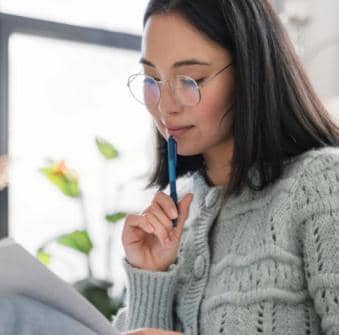 Images reveal large amounts of data, so remember: use an image instead of a long text. Your audience will appreciate it
A picture is worth a thousand words
This is a graph
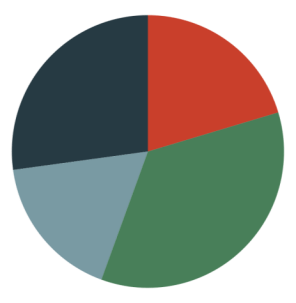 20.4%
35.2%
Venus
Jupiter
Venus has a beautiful name
Jupiter is the biggest planet
17.3%
27.1%
Mars
Mercury
Mars is actually a very cold place
It’s the closest planet to the Sun
Follow the link in the graph to modify its data and then paste the new one here. For more info, click here
This is a map
Venus
Venus has a beautiful name and is the second planet from the Sun
Awesome words
Inspiration
Mercury
Venus
Mars
It’s the closest planet to the Sun
Venus is the second planet from the Sun
Despite being red, Mars is a cold place
Creative ideas
How to write the perfect card
Mercury
Venus
Mars
Jupiter
It’s the closest planet to the Sun
Venus is the second planet from the Sun
Despite being red, Mars is a cold place
Jupiter is the biggest planet of them all
Messages to write
Mercury is the smallest planet
Venus is the second planet from the Sun
Mars is actually a very cold place
Jupiter is the biggest planet
Saturn is a gas giant and has rings
Neptune is far away from Earth
How to express your gratitude
Venus
Mars
Venus is the second planet from the Sun
Despite being red, Mars is a cold place
Jupiter
Saturn
Jupiter is the biggest planet of them all
Saturn is a gas giant and has several rings
Recommended books
Computer mockup
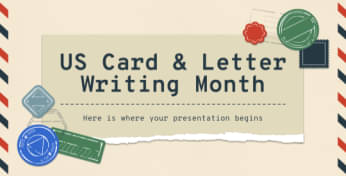 You can replace the image on the screen with your own work. Just right-click on it and select “Replace image”
Tablet mockup
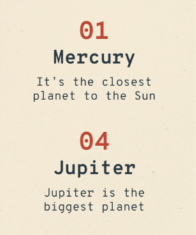 You can replace the image on the screen with your own work. Just right-click on it and select “Replace image”
Phone mockup
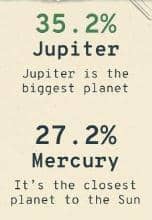 You can replace the image on the screen with your own work. Just right-click on it and select “Replace image”
Our team
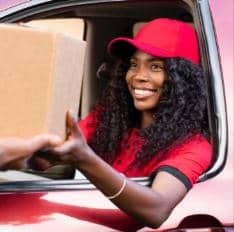 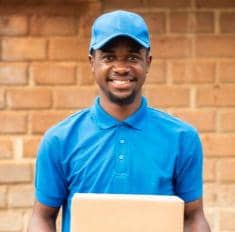 Susan Bones
Timmy Jimmy
You can talk a bit about this person here
You can talk a bit about this person here
Thanks!
Do you have any questions?
youremail@freepik.com 
+91  620 421 838 
yourwebsite.com
Icon pack: Post office
Alternative resources
Here’s an assortment of alternative resources whose style fits that of this template
Envelope with empty stamps composition
Paper banners set with sticky tape
We respect your valuable time with freeppt7!
If you have any questions, please reach us
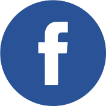 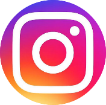 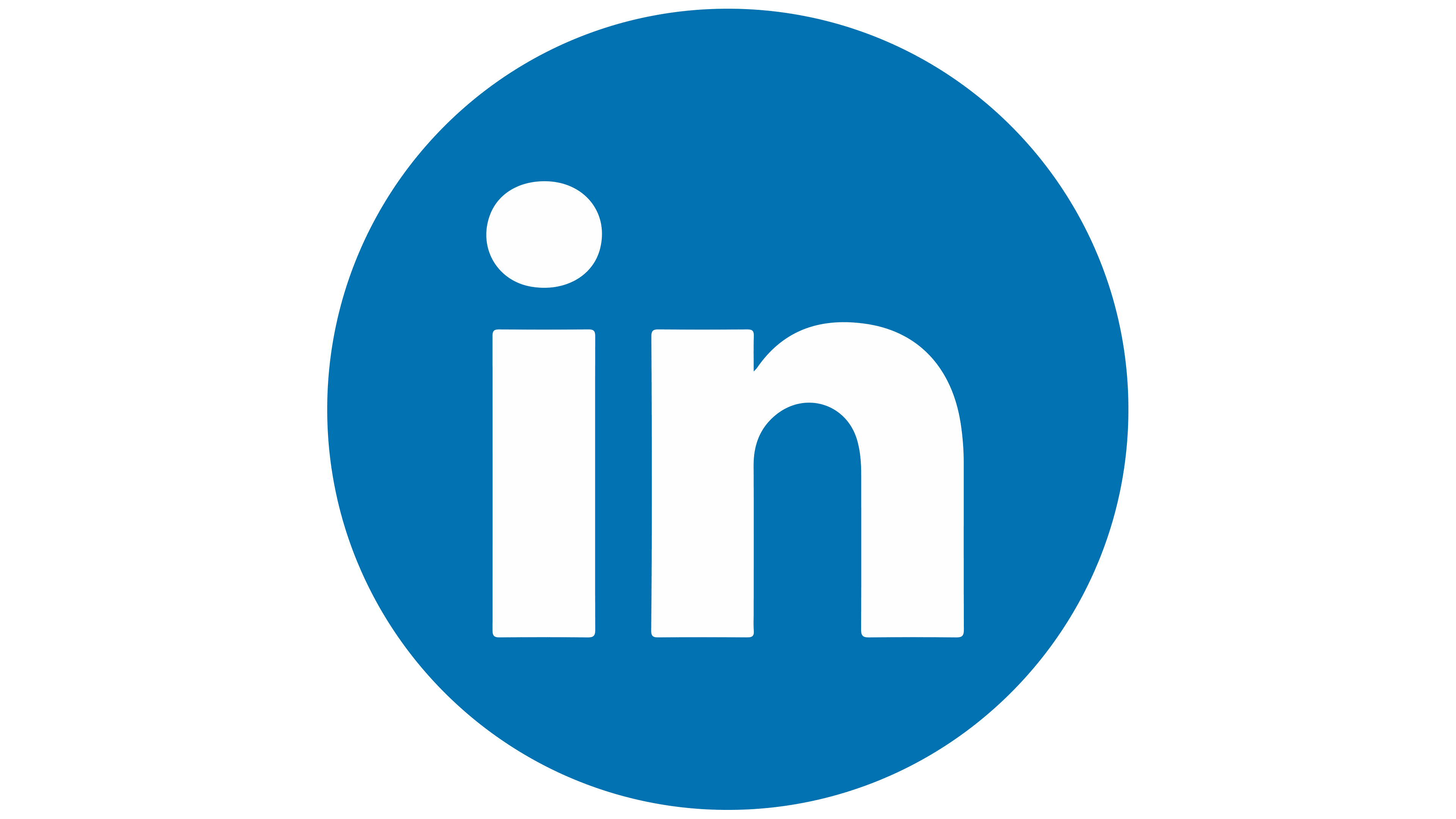 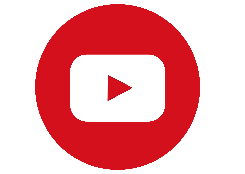 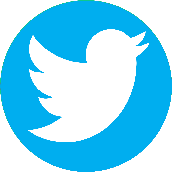 www.freeppt7.com
Do you have a design request, please visit our redesign page.
CREDIT: Freeppt7.com created this PowerPoint template.
Let this slide be kept for attribution.